Figure 1
**
**
**
(a)
(b)
**
**
**
**
**
**
**
Figure 2
**
**
**
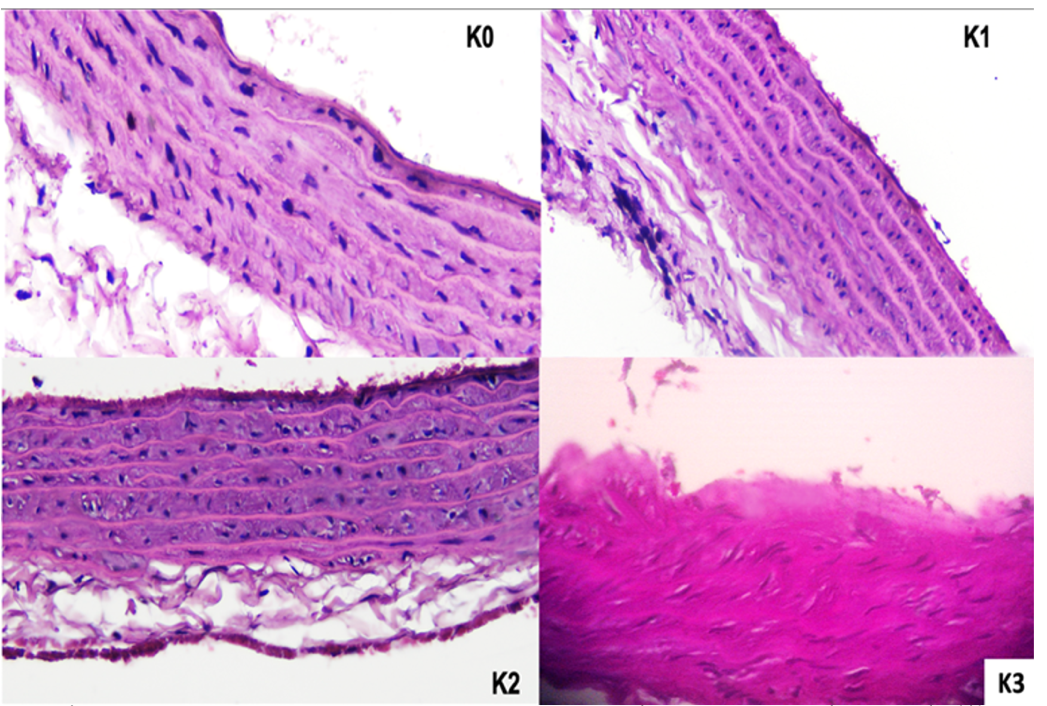 (b)
(a)
Figure 3
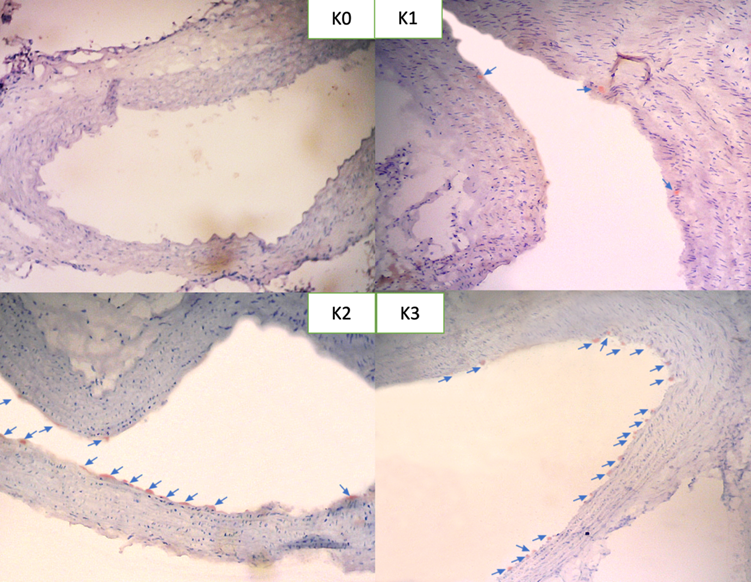 (a)
(b)
**
**
**
**
Figure 4
(b)
(a)
(c)
(d)
**
**
**
*
Figure 5
(b)
(a)
(c)
**
(d)
**
**
**
**
**
**